5
4
3
2
1
0
5
4
3
2
1
0
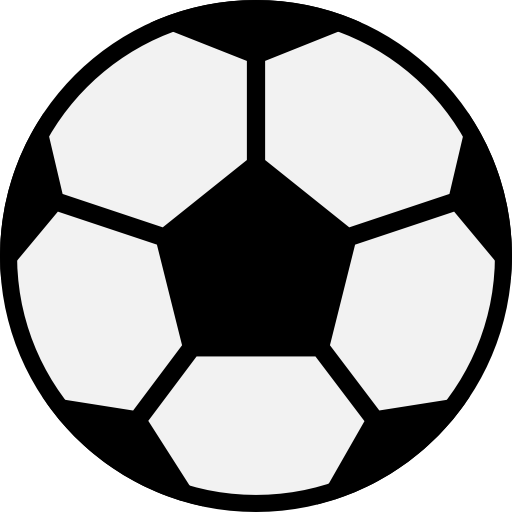 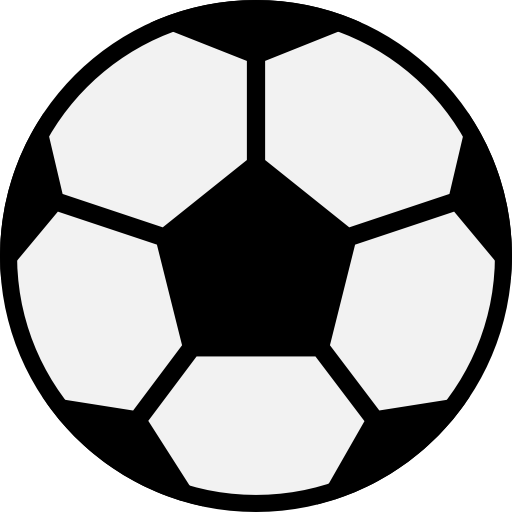 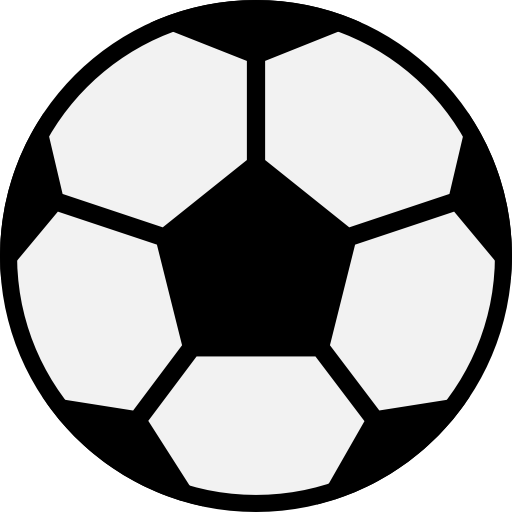 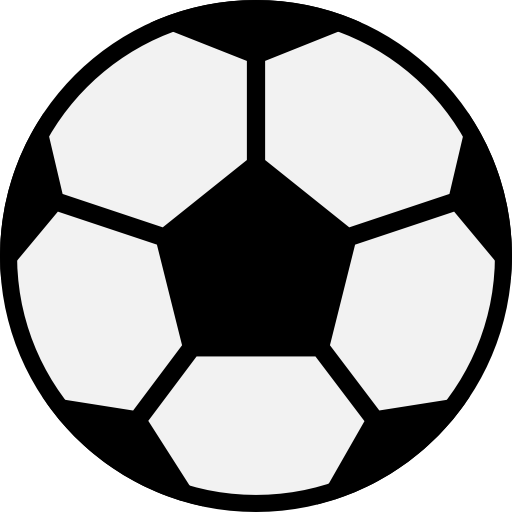 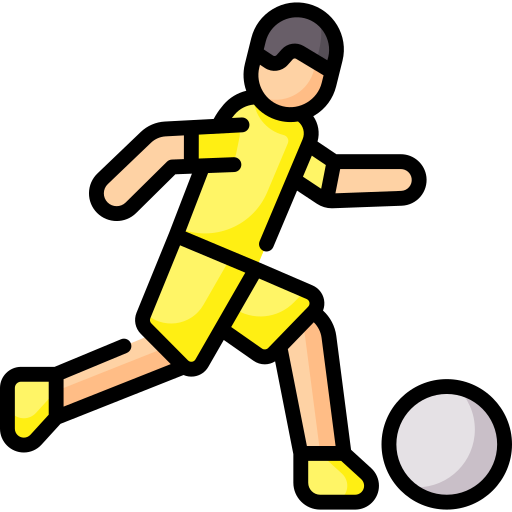 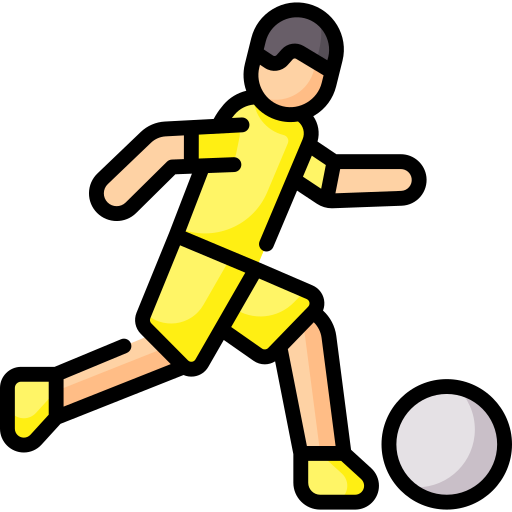 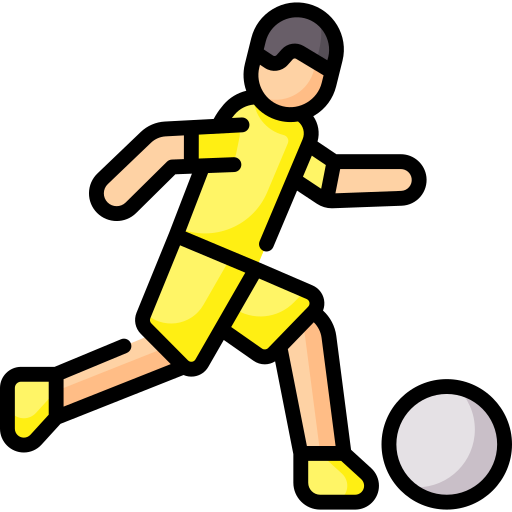 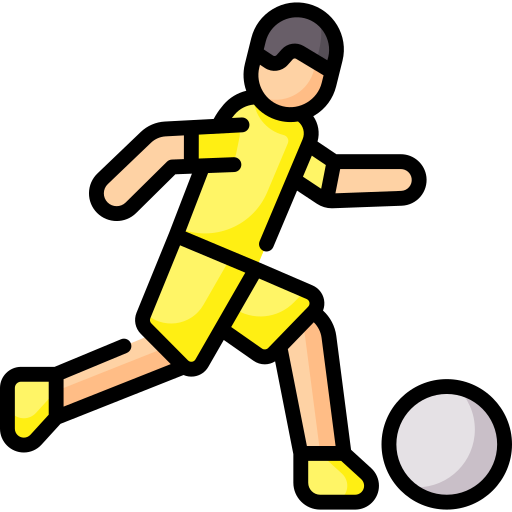 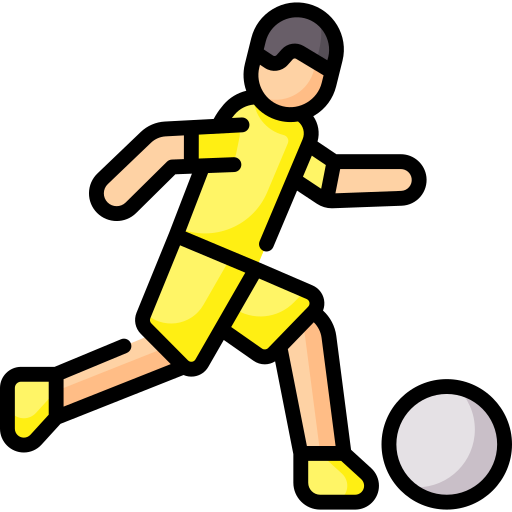 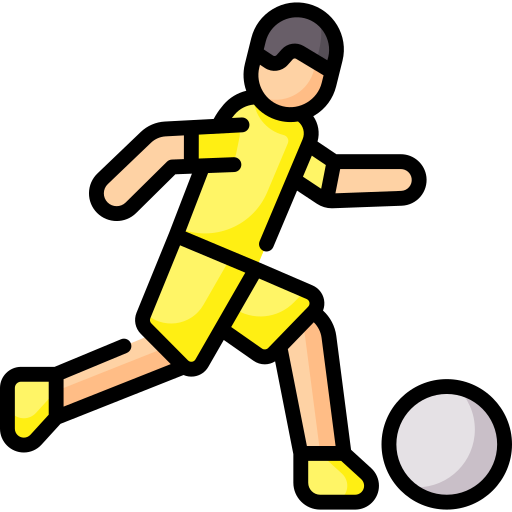 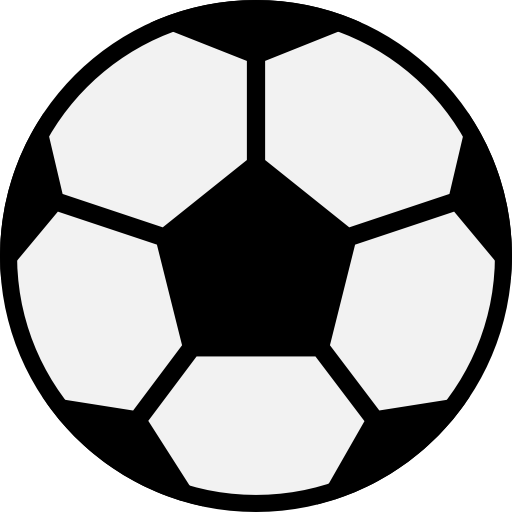 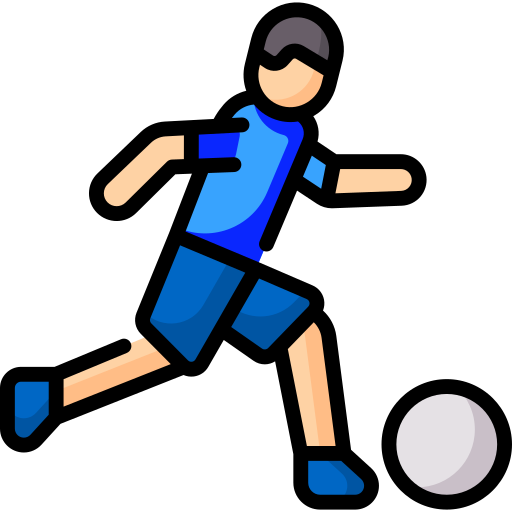 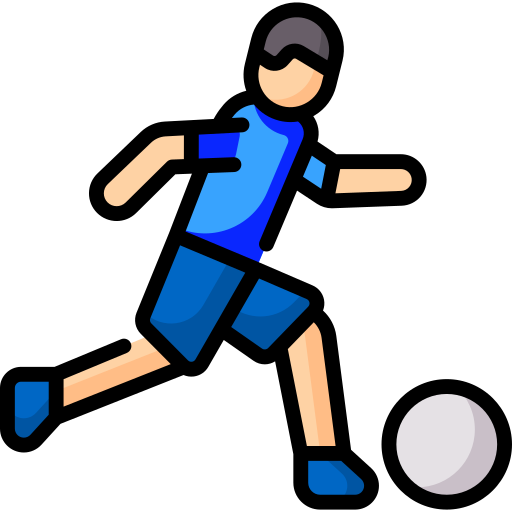 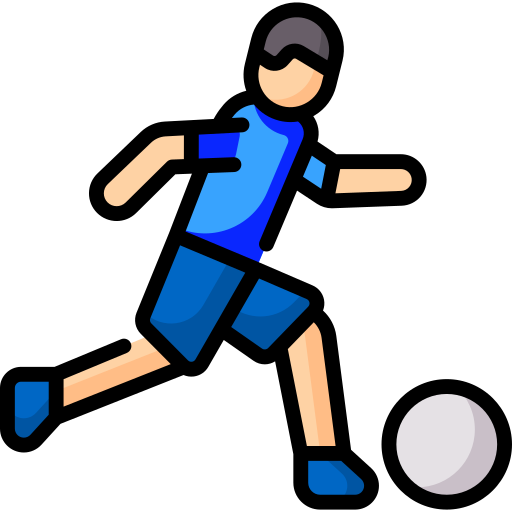 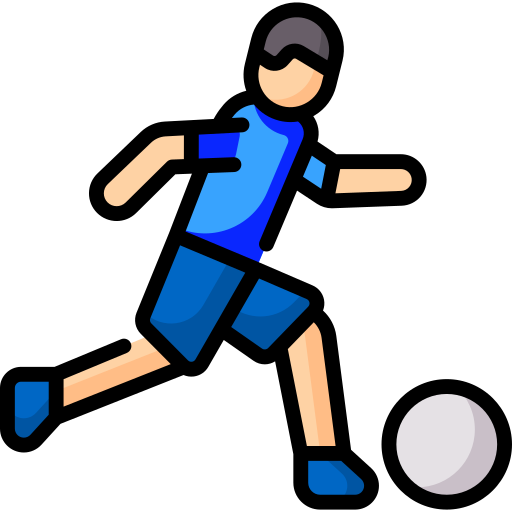 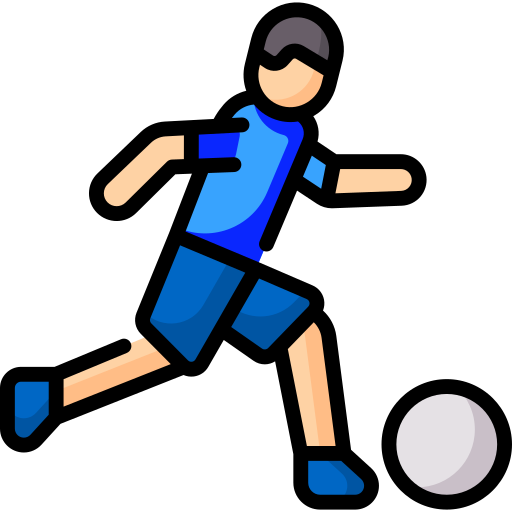 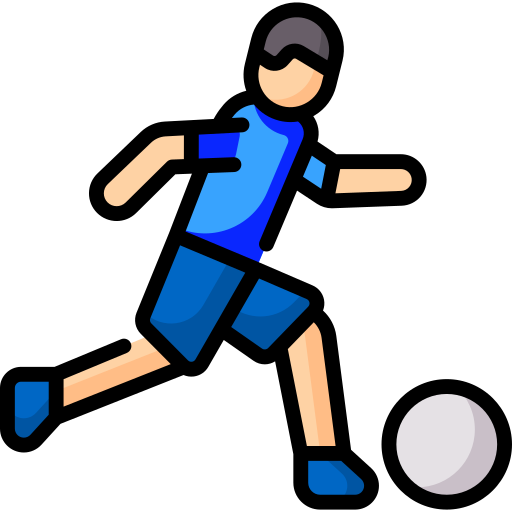 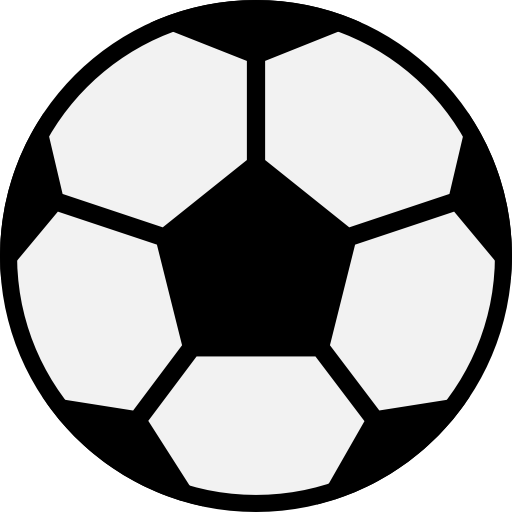 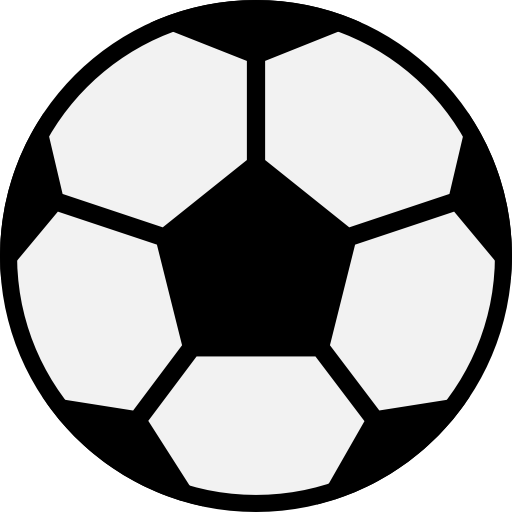 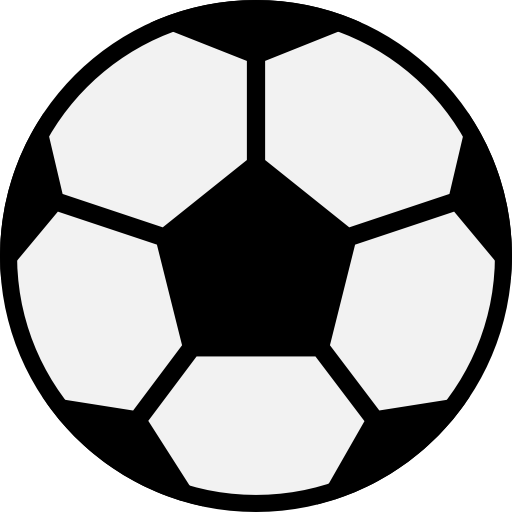 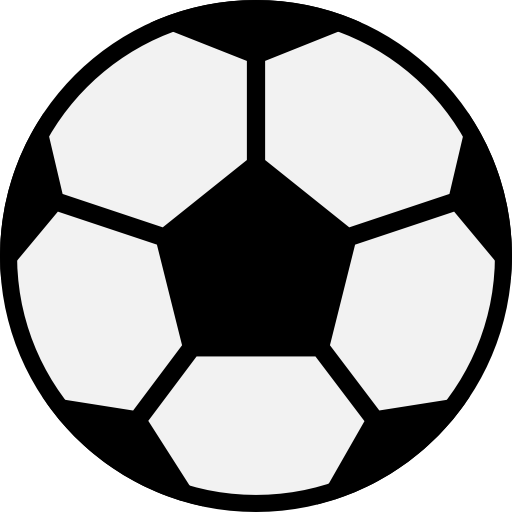 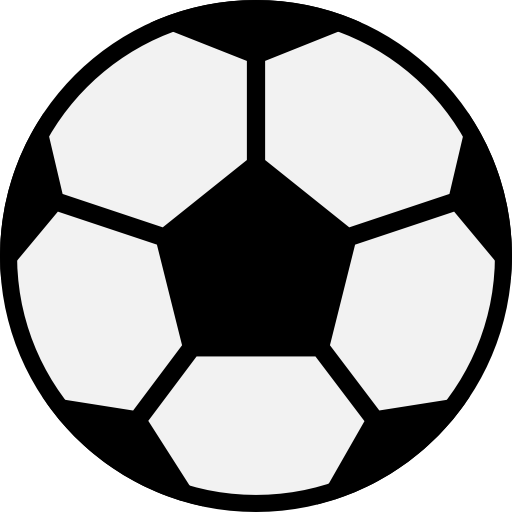 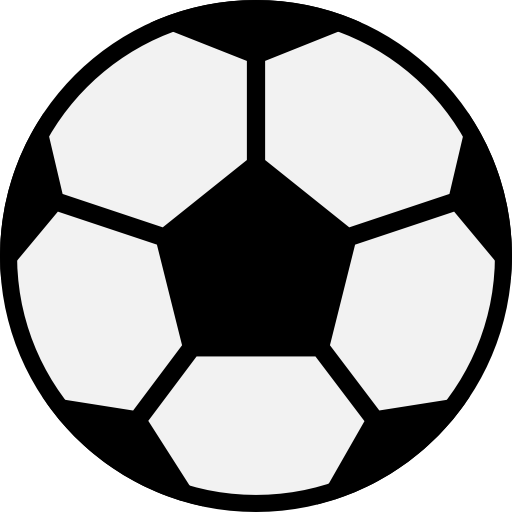 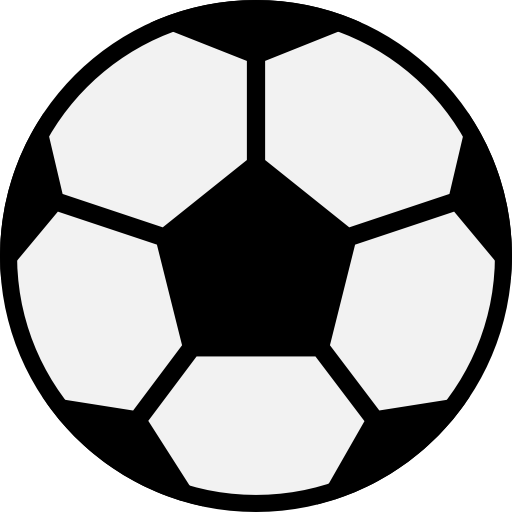 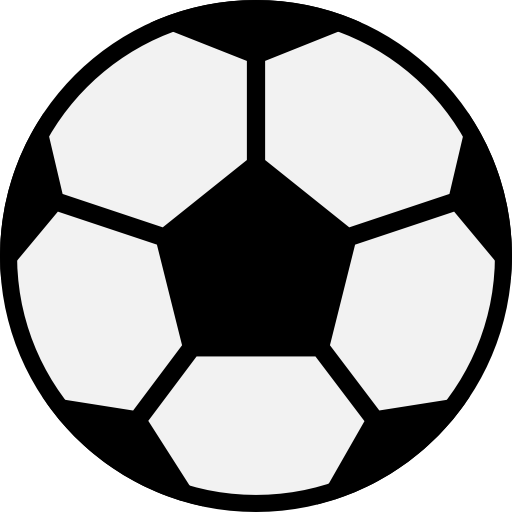 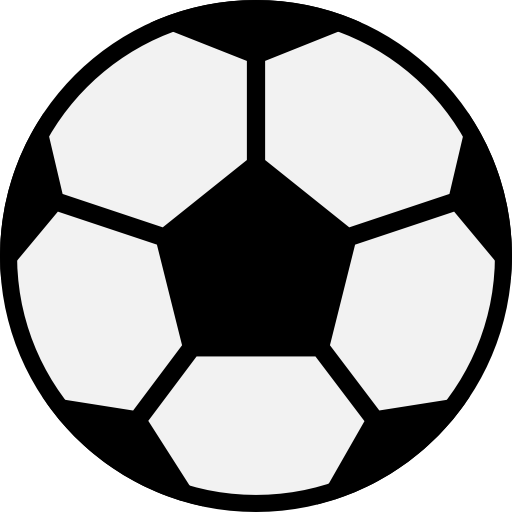 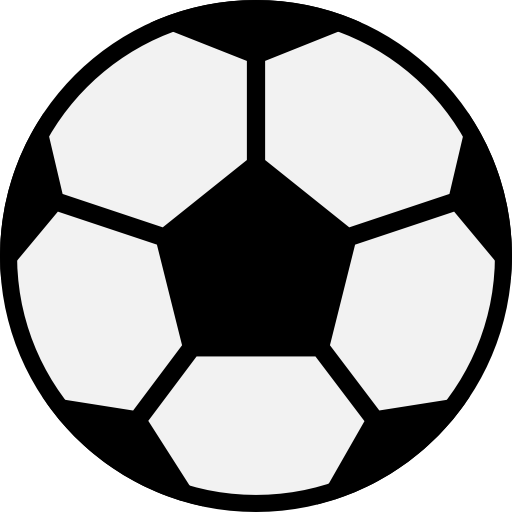 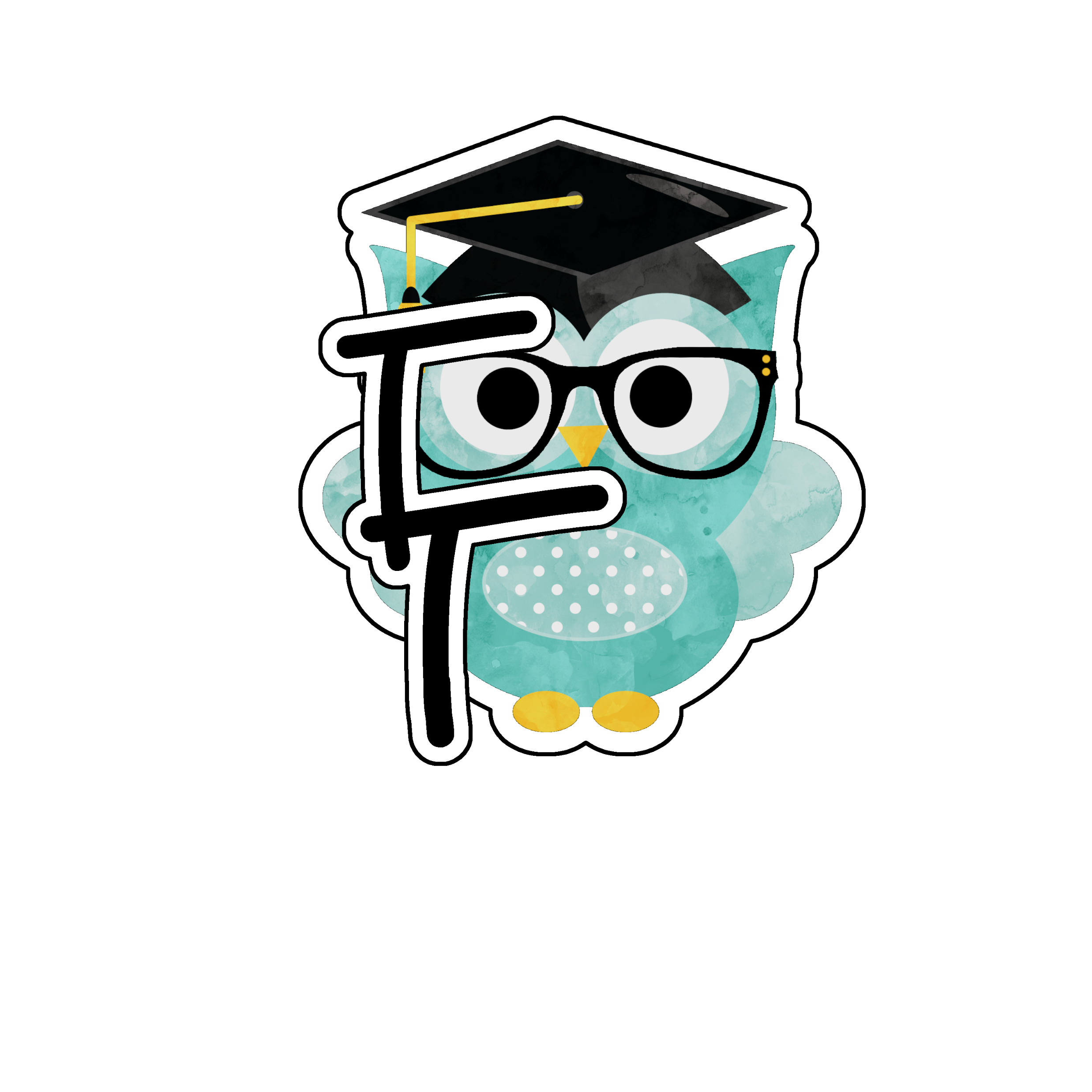 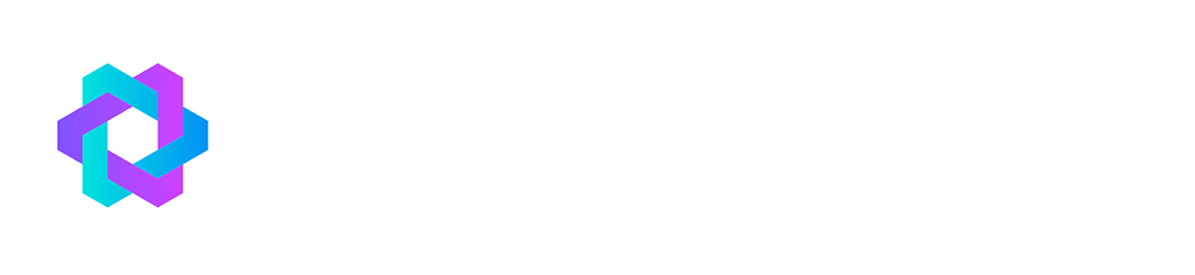